«Дублирование названий улиц города Глазована удмуртском языке»
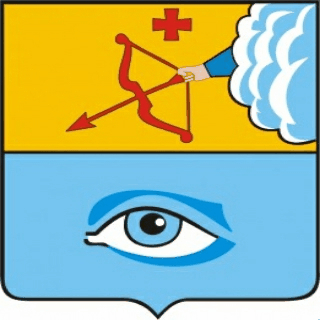 Авторы проекта  учащиеся в МБОУ «ФМЛ»:
Веретенников Евгений Андреевич
Бочкарёв Глеб Васильевич
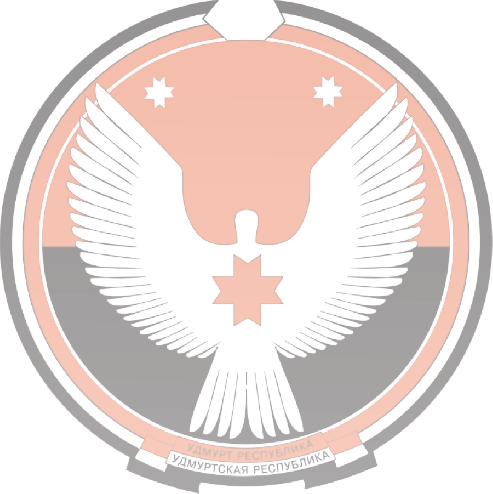 Цель:
внедрение удмуртского языка в повседневную жизнь граждан Удмуртской Республики
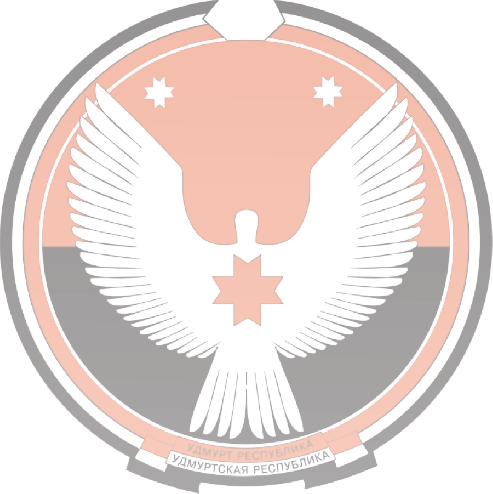 Задачи
Спроектировать дизайн-макет таблички с наименованием улицы
Выделить экономическую составляющую проекта
Изучить общественное мнение 
Согласовать реализацию проекта с высшими органами власти города
Людские и интеллектуальные ресурсы
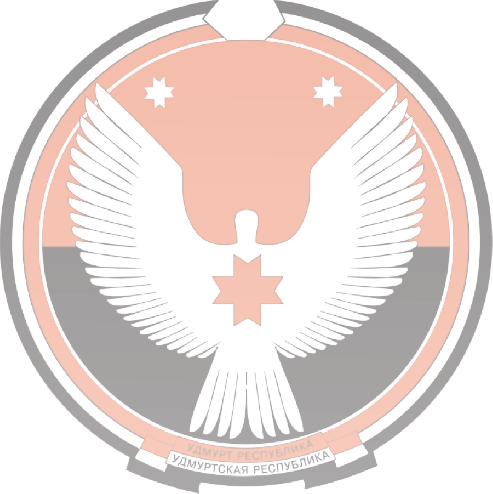 Администрация города 
Управляющие компании («ЖКУ», «Сервис-дом» и др.) 
Краеведческий музей
Телекомпания «ТВС»
Городские газетные издательства
 РА города Глазова
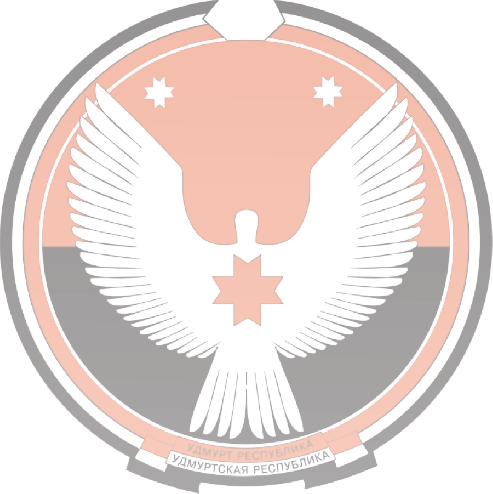 Экономическая составляющая
Количество социально-значимых объектов (детские сады, школы, больницы, учреждения культуры, спорта, социальной защиты и др.) – ориентировочно 100 ед. умножить на стоимость одного экземпляра таблички – 400 рублей, мы получим сумму, необходимую для реализации нашего проекта 
 
100 X 400=40 000 рублей
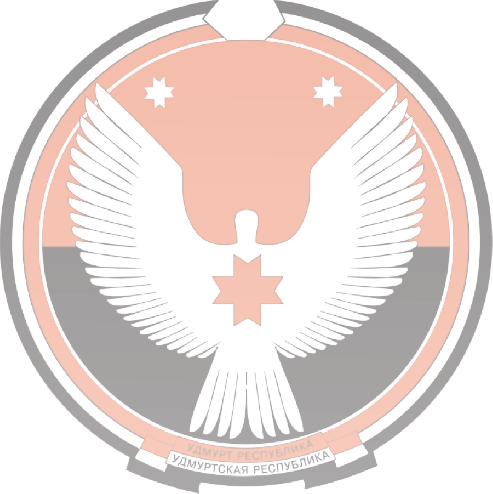 Сроки реализации
К следующему Дню Государственности Удмуртской  Республики – 
   4 ноября 2015 года
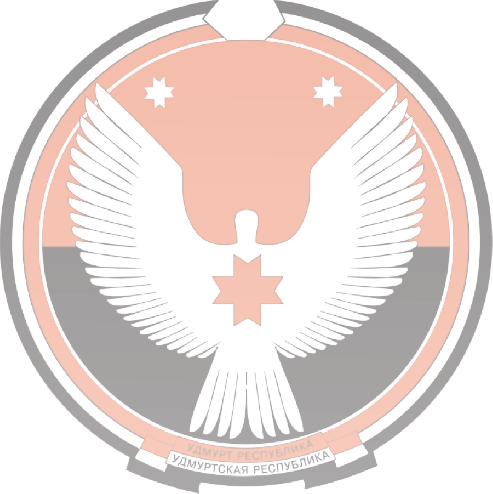 Социальное значение:
Каждый горожанин и каждый гость «северной столицы» будет ощущать колорит национальной культуры 
В  повседневную жизнь граждан будет введен  удмуртский язык 
Горожане будут привлечены к культуре родного края
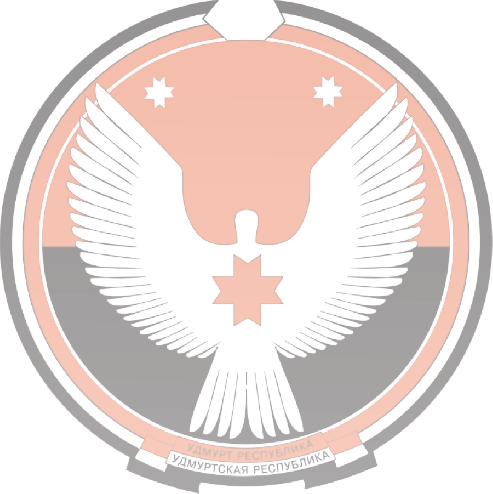 Удмуртские названия некоторых улиц города
Чупчи шур урам – Чепецкая улица
   Нырысетӥ куартолэзез урам – Первомайская улица
   Киров урам – Кирова улица
   Эрик пасьтас – площадь Свободы
   Монтажникъёс выжон – проезд Монтажников
   Ярлэн дураз урам – Набережная улица
   Элькун урам – Республиканская улица
   Эшъяськон урам – Дружбы улица
Макеты
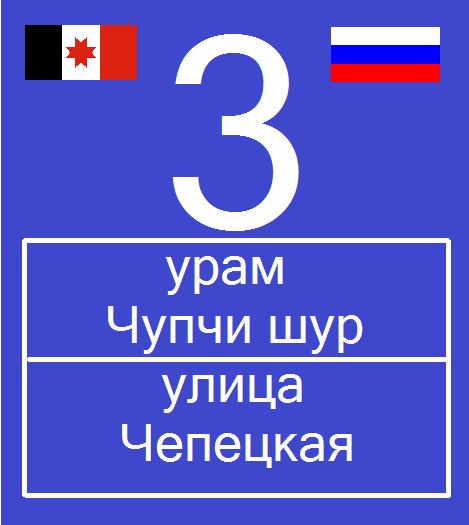 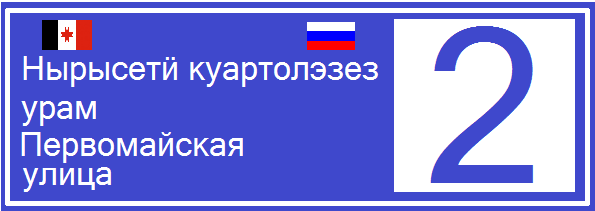 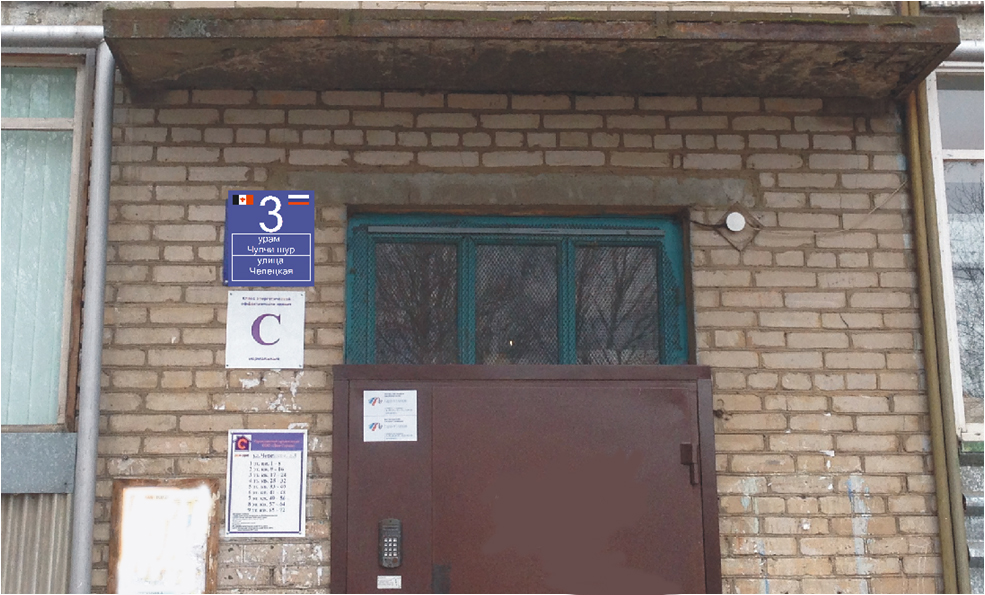 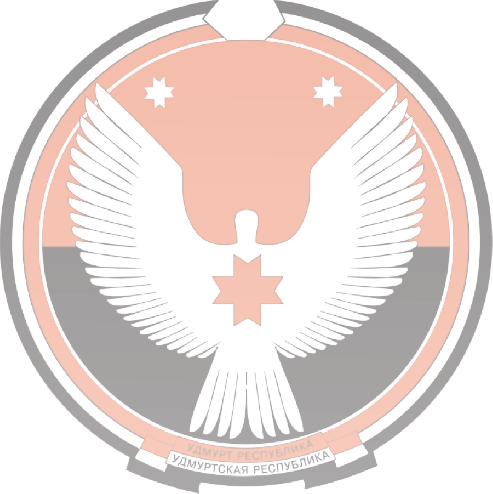 Татьяна Николаевна Барамзина
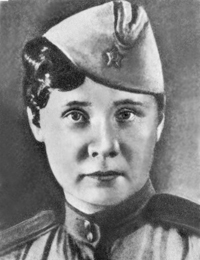 Герой Советского Союза (24 марта 1945 года, посмертно), 
орден Ленина (24 марта 1945 года, посмертно)
8 мая 1946 года улица Пролетарская в городе Глазове, где выросла Таня, была названа её именем
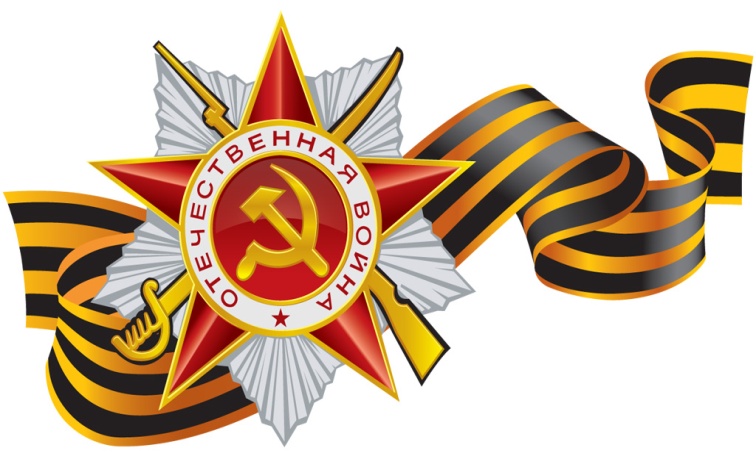 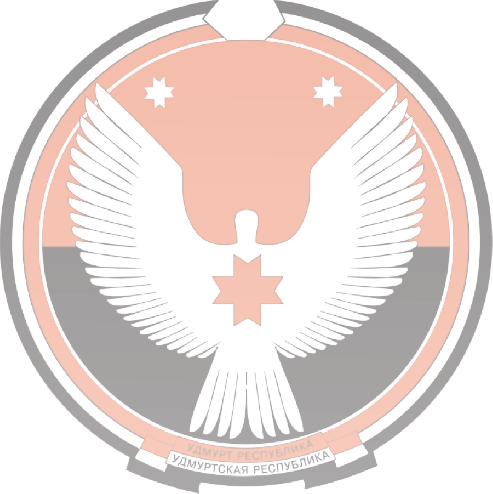 Мы горячо любим свой город!Ми ас кардэ ӟырдыт яратӥмы!